7 ancient wonders of the world
7 wonders of the…
Natural world
Modern world
Ancient world

 Why 7???
[Speaker Notes: Since ancient times people have made 3 seven wonders list. 7 wonders of the natural, modern and ancient world. 
Why seven? The Greeks thought that the number had mystical significance. Perhaps because it was the total of the known planets (Mercury, Venus, Mars, Jupiter, Saturn) along with the Sun and Moon.
I‘ll present you : 7 wonders of the Ancient world.]
…ancient world
[Speaker Notes: These are:  
statue of Zeus in Olympia. 
Temple of Artemis Diana in Ephesus,
Mausoleum at Halicarnassus,
Colossus in Rhodes,
Hanging Gardens of Babylon,
lighthouse of Alexandria,
And The great pyramid of Giza]
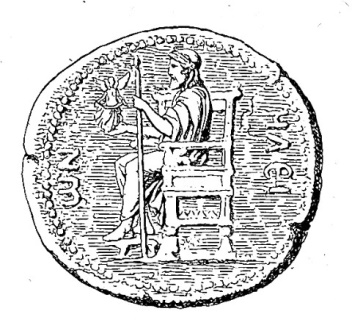 The Statue of Zeus at Olympia.
Greek sculptor Phidas
432 years BC
Olympia – olympic games – God Zeus
13m tall
Destroyed in fire
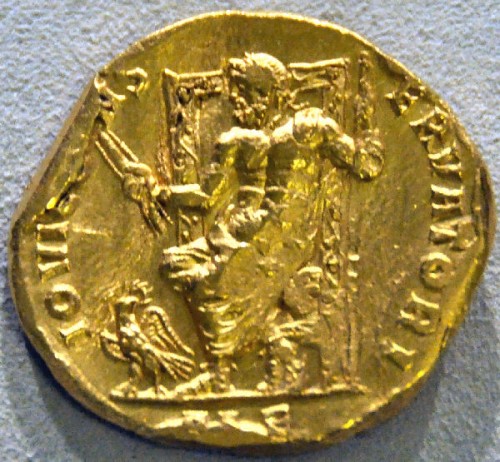 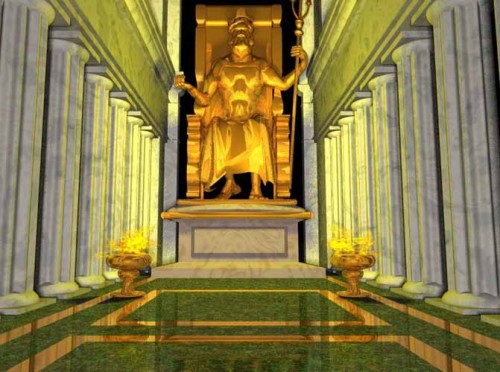 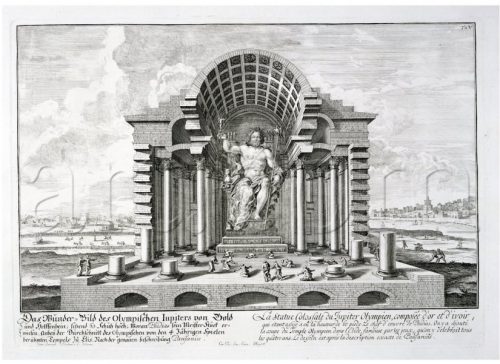 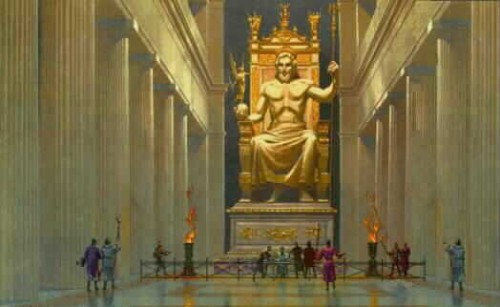 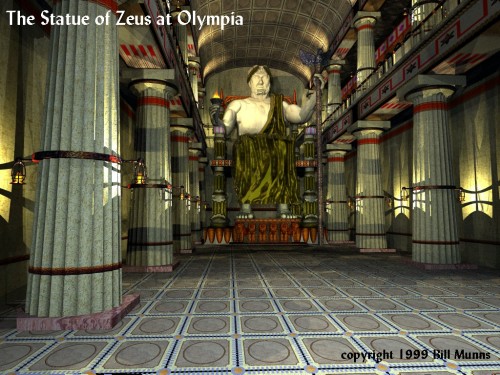 [Speaker Notes: The statue of Zeus was made by the Greek sculptor Phidas, 432 BC in Olympia – in a city that is known by Olympic games. OG were for the God Zeus. People wanted a new temple and also a new statue for their God – and that it's why it was made
A sculpture was around 13m tall and it was made of ivory and gold panels with wood and precious stones.
His sculptor Phidas wrote on the back side of statue: I belong to Phidias. 
It was destroyed in fire in 5th Century.
No copy of the statue has been found, and details of its form are known only from ancient Greeks descriptions and representation on a coin.]
Temple of Artemis Diana at Ephesus,
Artemis – Goddes of the moon
J.P.Wood
Plinij
100 years
the biggest
marble – 141m high, 73m long
120 pillars – 20m high
big art
21. 6. 356 BC
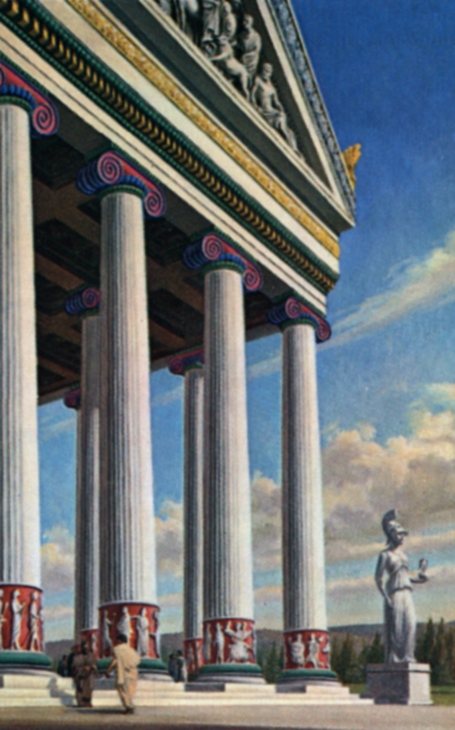 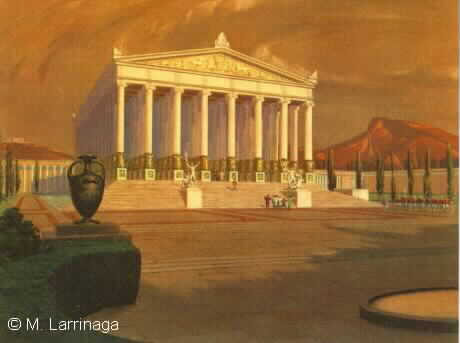 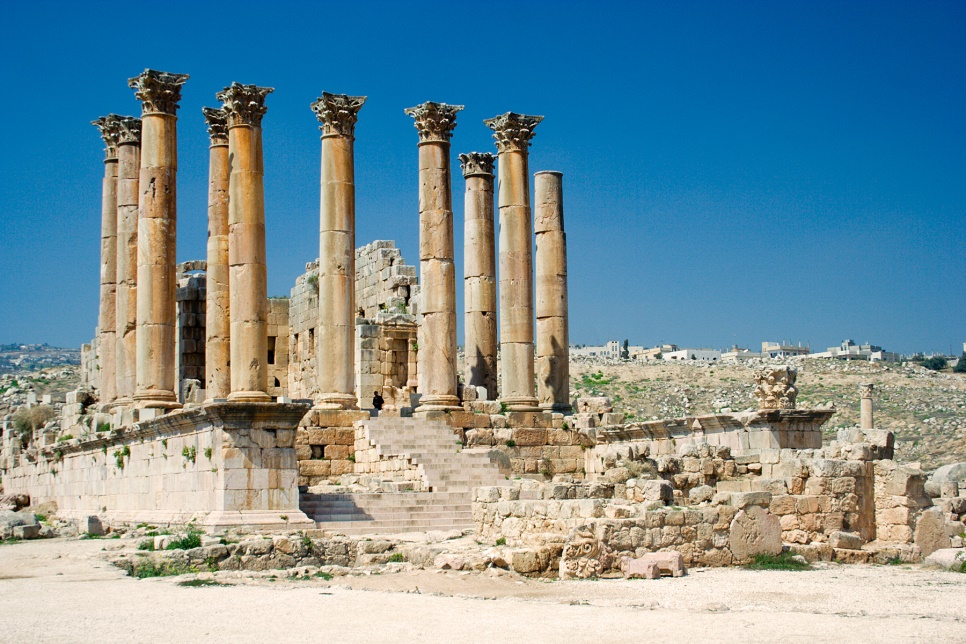 [Speaker Notes: Artemis was an Olympian God, the daughter of Zeus and Leto. She was the goddess of the moon, and the goddess of the hunt. She was also the twin sister of Apollo.
The city where Artemis temple was, was found by J. P Wood. 
The first person who wrote about this beautiful building was Plinij
People were building the temple for a 100 years and it was the biggest temple of their time
It was built with marble. 141m high and 73m long
It had 120 pillars  -they were 20 meters high.
Temple was a big art, because of beautifull walls, pillars, statues…
At the night 21.6.356 BC, a person named Herostrat burned down the temple]
The Mausoleum at Halicarnassus,
the tomb of king Meusoleum II.
Hill Halicarnassus
The best architects: Skopasu, Bryaxsisu, Leokaresu and Timoteosu
45m high, gold
Sculpture at the top
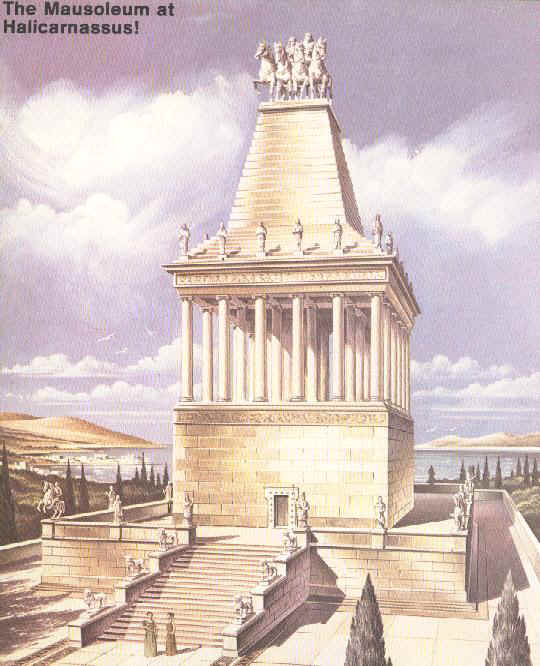 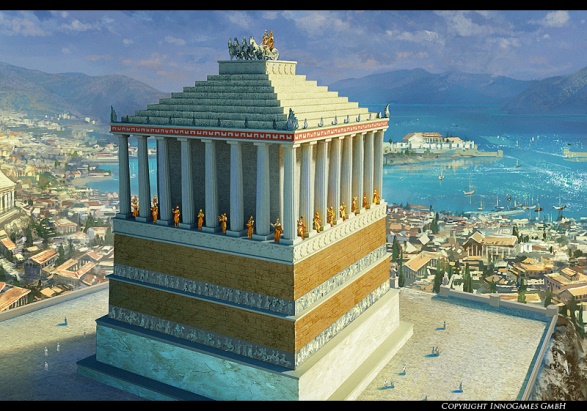 [Speaker Notes: This is exactly the tomb of king Meusoleun II.
He had it build for himself on a hill called Halicarnassus
It was built by the best architects in the world: Skopasu, Bryaxsisu, Leokaresu in Timoteosu
This 45m high building was full of statues, pillars..
Inside almost everything was in gold
At the top of the tomb there was a sculpture of Mausoleum and his wife Artemisia in carriage, pulled by four massive horses. 
It was one of the few buildings that wasn‘t built for the Gods.]
The Colossus of Rhodes,
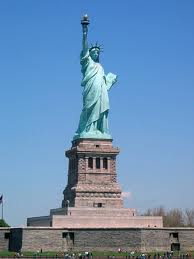 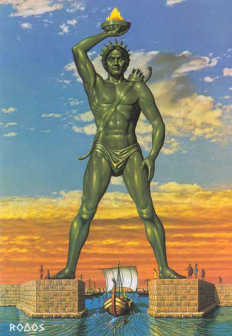 God of the sun
entrance to the port in Greece
40m high, 70 tons
Earthquake – fell in to the sea
653 AD – sold and melted
Predecessor of today‘s statue
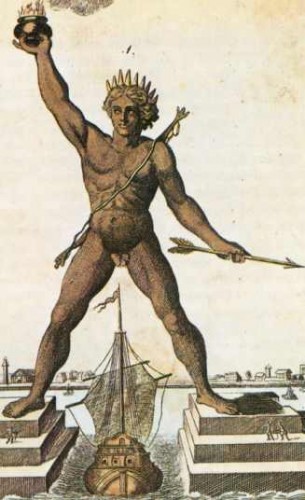 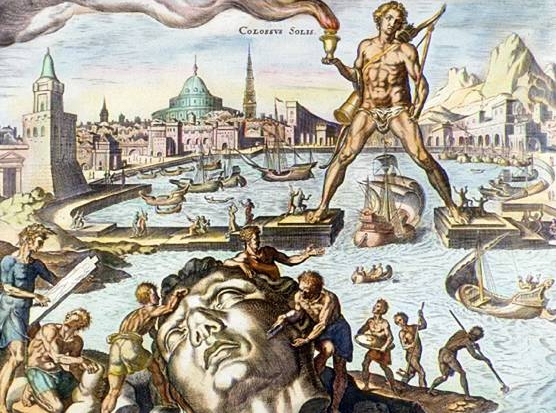 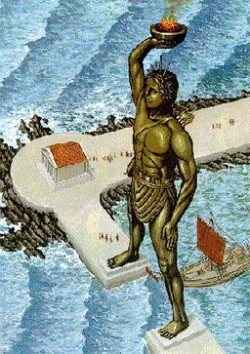 [Speaker Notes: Colossus was the God of the sun
It was standing at the entrance to the port in Greece
It was 40m high and it weighed 70 tons
Some day there was an earthquake and the statue broke on his knees and fell into the sea. And then the statue was lying at the bottom of the sea for nearly 1000 years. 
In the year 653 after AD people in Rhodos sold the statue to some Jew and he melted it, and that's why we don‘t know how it looked.
but many scientists say that this was the predecessor of today's statue ‚the statue of liberty.‘
and really,  if you compare the pictures, they look alike.]
Hanging gardens of Babylon,
King Nebuchadnezzar II. for his wife Artmits
The biggest city in the world
Paths, flowers, waterfalls, parks…
5 terraces
Did they actually exist?
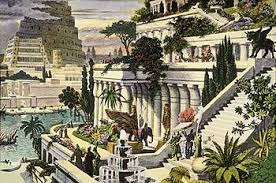 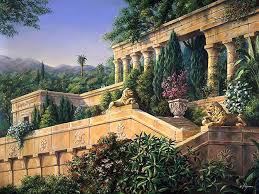 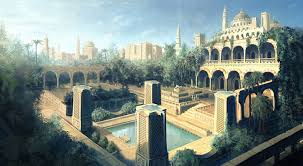 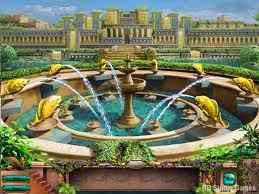 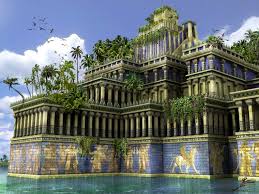 [Speaker Notes: Babylon was a city of king Nebuchadnezzar II. He built it for his wife Armits
With a 1000 kubic kilometer, it was the biggest city in the world
Around it was a big wall with 8 doors
Hanging gardens of Babylon had a lot of paths, waterfalls, parks in 5 or maybe 7 terraces
But, did they actually exist??? - Some historians say that the gardens were only a fictional creation because they do not appear in the list of Babylonian monuments made in that century.]
lighthouse of Alexandria,
First in the world
290 BC – 20 years 
Island Pharos
Made by Stratos
Earthquake
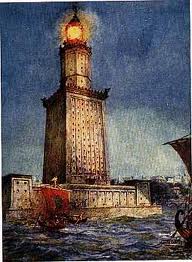 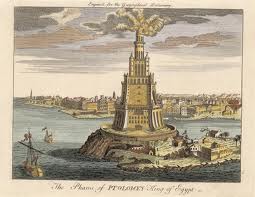 [Speaker Notes: Babylon was a city of king Nebuchadnezzar II. He built it for his wife Armits
With a 1000 kubic kilometer, it was the biggest city in the world
Around it was a big wall with 8 doors
Hanging gardens of Babylon had a lot of paths, waterfalls, parks in 5 or maybe 7 terraces
But, did they actually exist??? - Some historians say that the gardens were only a fictional creation because they do not appear in the list of Babylonian monuments made in that century.]
The great pyramid of Giza
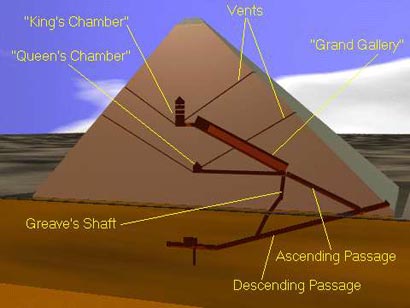 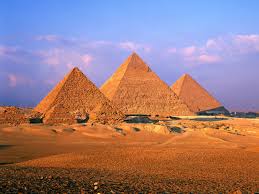 Pharaon Khofu – 20 years
23 years – entire project 
2,300,000 building blocks – each 2.5 tons
Built by workers, not slaves
3 burial rooms (underground, queen‘s chamber, king‘s chamber)
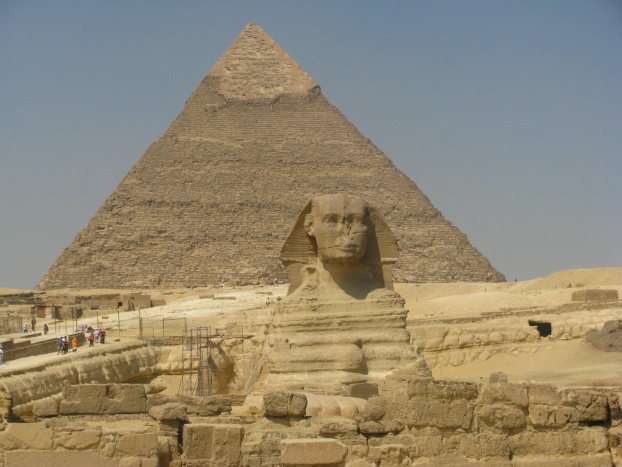 [Speaker Notes: Khufu was 20 when he came to the throne and at once began building his “Stairway to Heaven”. Khufu was the first pharaoh who built a pyramid at Giza. The entire project took about 23 years to complete, 2,300,000 building blocks, each weighed around 2.5 tons. 
Some people believe that Khufu’s pyramid at Giza was built by slaves, but modern egyptologists say that it was built by tens of thousands of workers, because it is known that Knofu had to swear that he will give workers good food and clothes.
The pyramid has three burial rooms. The first is underground, carved into bedrock. The second, above ground chamber was called the queen's chamber. Now we know that this room was never built to one of Khufu's wives but perhaps a sacred statue of the king himself. The third is the king's chamber, of a red granite placed almost exactly at the center of the pyramid.
Some have suggested that the pyramid was never meant as a tomb, but as an astronomical observatory.]
Sources
http://en.wikipedia.org/ 
http://www.unmuseum.org/
Noel Bushanan: Čudesa starega sveta: 2004, Mladinska knjiga. Ljubljana
Joanna Walker: Antični svet: 2001, Mladinska knjiga. Ljubljana